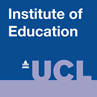 Onko “suuri idea” oikeasti pieni?
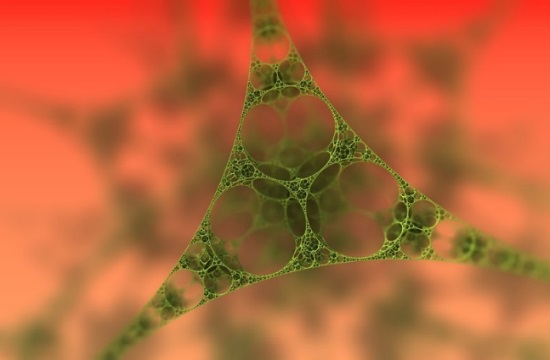 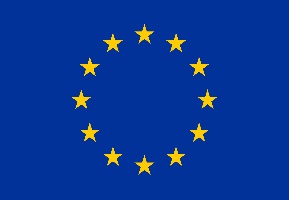 This project has received funding from the European Union’s Horizon 2020 research and innovation programme under grant agreement No 665100.
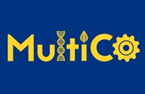 Kuinka nämä “suuret ideat” muuttivat maailmaa?
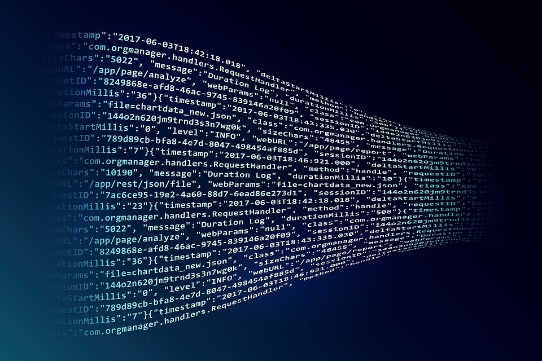 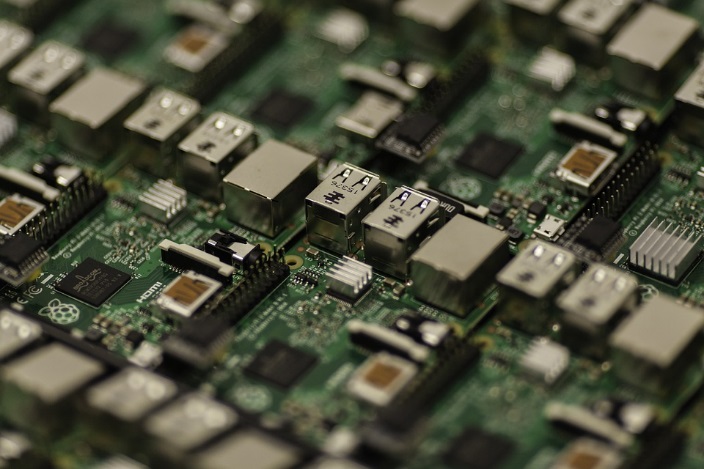 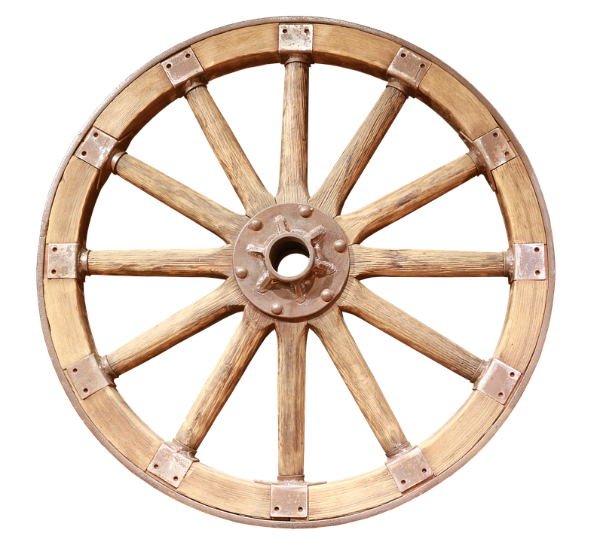 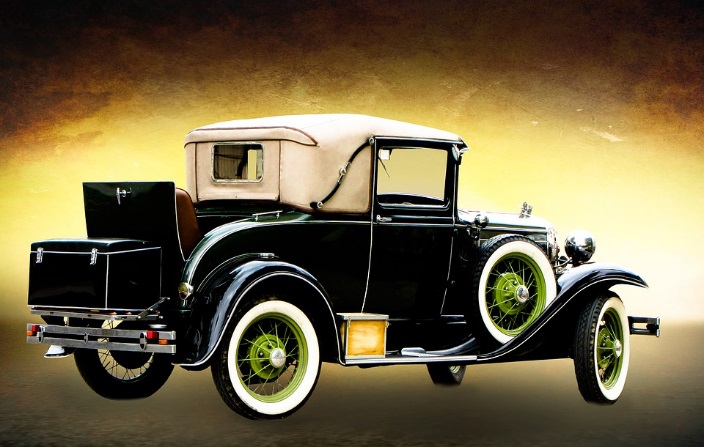 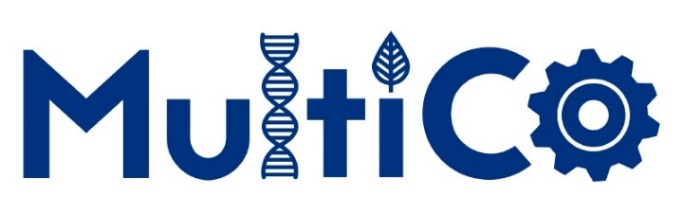 [Speaker Notes: Discussion in groups]
Mikä yhdistää näitä kuvia?
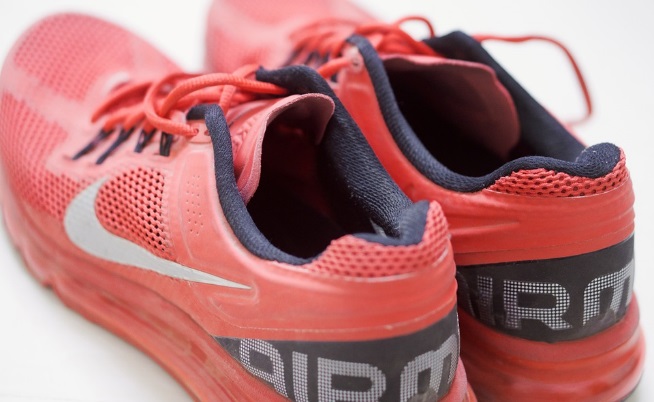 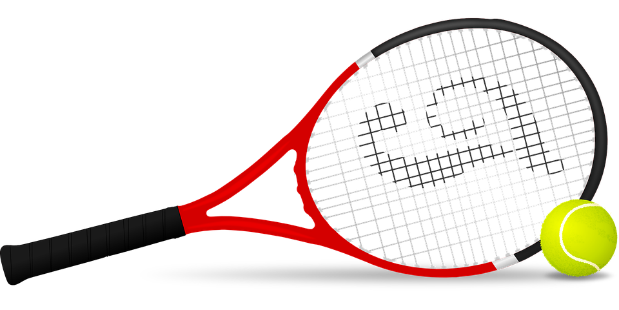 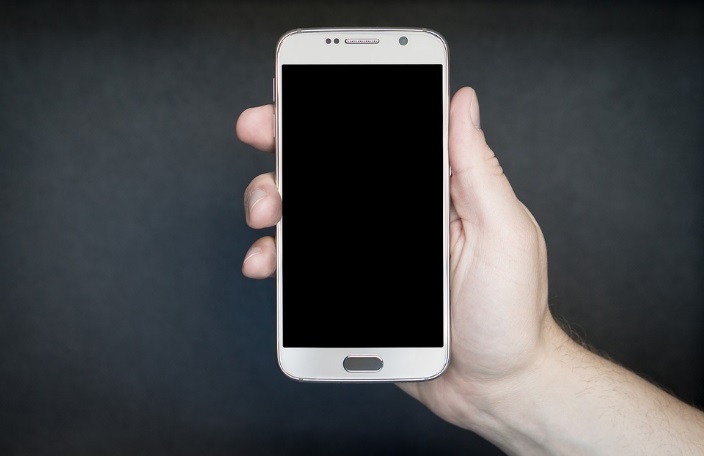 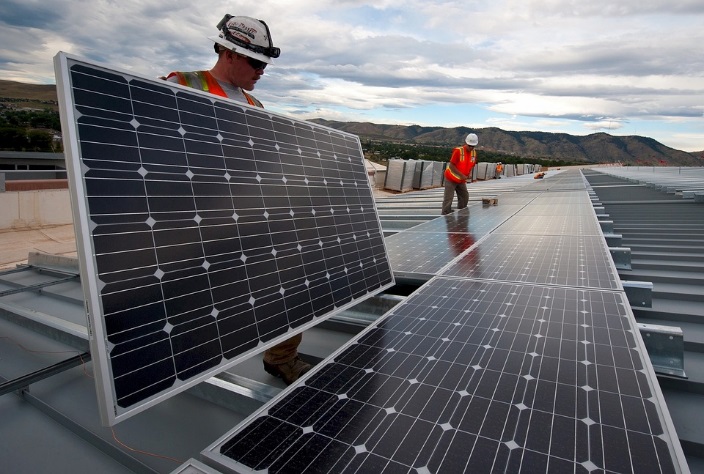 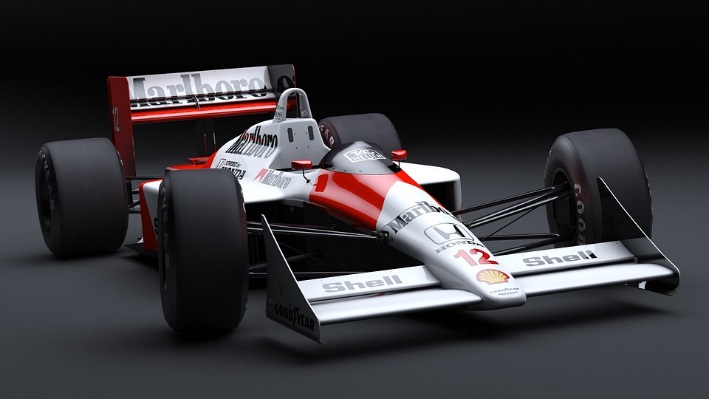 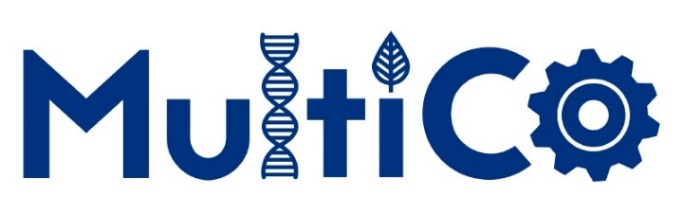 [Speaker Notes: Graphene]
Onko grafeeni tällainen pieni “suuri idea”?
http://www.graphene.manchester.ac.uk/discover/the-people/sir-andre-geim/
http://www.graphene.manchester.ac.uk/discover/video-gallery/story-of-graphene/made-in-manchester/
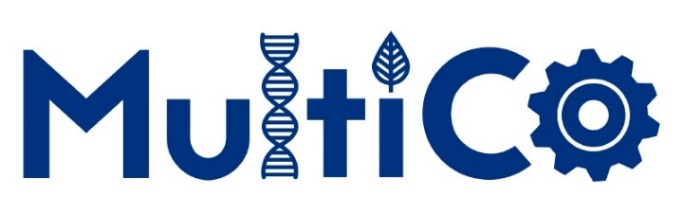 [Speaker Notes: Watch first video 3.30 to end. Andre Geim talking about next industrial revolution
 Read handout:]
Mikä siis on grafeeni?
http://www.graphene.manchester.ac.uk/explore/the-story-of-graphene/
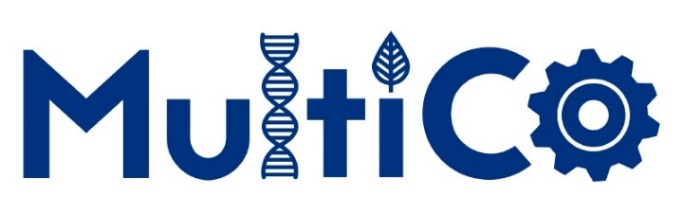 Grafeenia…
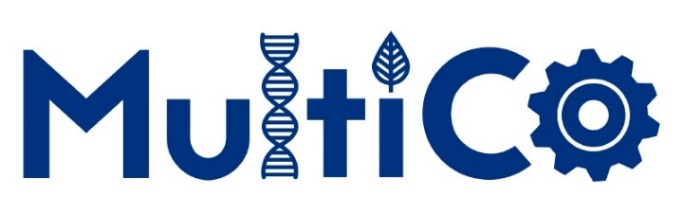 Lue seuraava artikkeli 
http://archive.sciencewatch.com/inter/aut/2008/08-aug/08augSWGeim/
Selitä miten Andre keksi Scotch teipin käytön grafeenin tuottamiseksi.
Yritä tehdä sama itse!
https://www.youtube.com/watch?v=PifL8bAybyc
tai
https://www.youtube.com/watch?v=LwmxSjydPEE
[Speaker Notes: PDF of science article available]
Grafeeni-tiedemiehet saivat palkinnon
Andre Geim sai fysiikan Nobel palkinnon grafeenin keksimisestä. Monet nuoret tiedemiehet ovat voittaneet palkintoja työstään nanoteknologian alalla:
Veden puhdistus: Sebastian Leaper
http://www.manchester.ac.uk/discover/news/manchester-scientist-develops-designer-membranes
Matalatehoiset muistilaitteet: Nazek EL Atab
https://www.youtube.com/watch?v=x6uzZRJprZw
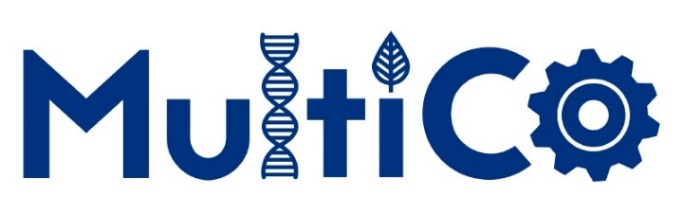 Grafeeni: tulevaisuuden ammatit
The European Graphene Flagship
http://www.azonano.com/article.aspx?ArticleID=4079
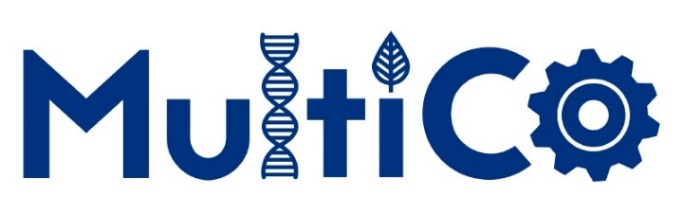 Tulevaisuuden ammatti: Nanoteknologian insinööri
Eleanor Stride: Biolääketieteen insinööri
http://www.plotr.co.uk/careers/nanotechnology-engineer/

tai 

Nano medicine scientist
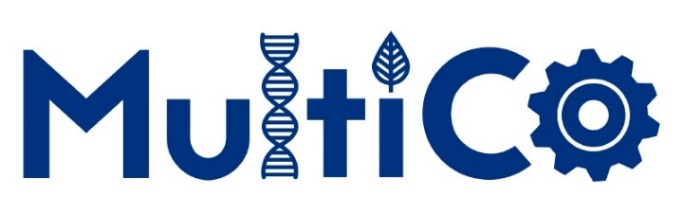 Tehtävä
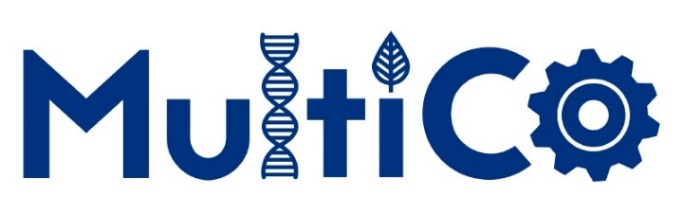 Tutustu yhteen näistä nanoteknologian tiedemiehistä.
Tee esitys, jossa kerrot,
	mitä hän on keksinyt,
	keksinnön käytöstä ja
	ehdota miten keksintö voisi tulevaisuudessa mullistaa tuotteita, 	prosesseja tai hoitomenetelmiä lääketieteessä
Robert Langer
Gerd Binnig and Christoph Gerber
Mildred Dresselhaus
Sumio Iijima
 Sean O’Brien, Richard Smalley, Robert Curl, Harry Kroto and James Heath.
[Speaker Notes: Also see landmark lesson plan
https://www.acs.org/content/dam/acsorg/education/whatischemistry/landmarks/lesson-plans/discovery-of-fullerenes.pdf]